FIELDS FROM MAGNETIZED OBJECTS + BOUND CURRENTS
[Speaker Notes: WRITTEN BY: Steven Pollock (CU-Boulder)]
6.4
A solid cylinder has uniform magnetization M throughout the volume in the x direction as shown. What's the magnitude of the total magnetic dipole moment of the cylinder?
A) R2 L MB) 2R L MC) 2R MD) R 2ME) Something else/      it’s complicated!
[Speaker Notes: CORRECT ANSWER:  A
USED IN:  Fall 2008 (Dubson) and Spring 2008 (Pollock)
LECTURE NUMBER: Dubson (Week 13, Lecture 37). Pollock (Lecture 39).
STUDENT RESPONSES:  [[91%]]  2% 0% 7% 0% (FALL 2008) 
		   [[100%]] 0% 0% 0% 0% (SPRING 2008)
		[96]], 0, 0, 2, 2 (Sp ‘13)  

INSTRUCTOR NOTES:  Started with this. 100% correct. Little too easy, eh? 
I *tried* to trip them up by pointing out that M is neither “parallel” nor “perpendicular” to nhat at different spots, in general… but of course none of that matters, it’s just M * volume if M is uniform!  ( This is physically “odd” somehow, you don’t expect to see this… but in principle I don’t see why you couldn’t “carve” this out of a magnet, e.g. ) 

  -SJP 
WRITTEN BY: Steven Pollock (CU-Boulder)]
6.3
A solid cylinder has uniform magnetization M throughout the volume in the z direction as shown. Where do bound currents show up?
Everywhere: throughout the volume and on all surfaces
 Volume only, not surface
 Top/bottom surface only
Side (rounded) surface only
 All surfaces, but not volume
[Speaker Notes: CORRECT ANSWER:  D
USED IN:  Fall 2008 (Dubson) and Spring 2008 and ‘13 (Pollock), Fall 2009 (Schibli)
LECTURE NUMBER:  Dubson (Week 13, Lecture 37). Pollock (Lecture 39).
STUDENT RESPONSES: 0%   0% 0% [[100%]] 0% (FALL 2008)
		 0% 12% 0% [[ 88%]] 0% (SPRING 2008)  
		3%  0% 3% [[94%]] 0% (FALL 2009)
		0, 0, 0, [[98]], 2 (Sp ‘13) 
INSTRUCTOR NOTES: 88% correct. Too easy. No problems, 2 people voted for B (with no explanation)
My answer: D. (Mxn is nonzero there).  


-SJP
WRITTEN BY: Steven Pollock (CU-Boulder)]
6.5
A solid cylinder has uniform magnetization M throughout the volume in the x direction as shown. Where do bound currents show up?
Top/bottom surface only
Side (rounded) surface only
 Everywhere
 Top/bottom, and parts of (but not all of) side surface (but not in the volume)
 Something different/other combination!
[Speaker Notes: CORRECT ANSWER:  D
USED IN:  Spring 2008 (Pollock)
LECTURE NUMBER: 39
STUDENT RESPONSES:  0% 0% 6%  [[94%]] 0% (SP ‘08)
		0, 0, 0, [96]], 4 (Sp ‘13) 
INSTRUCTOR NOTES: 94% , all but 1. Too easy once again today, they're having no problem with any of these.  Answer D.
It’s fun to visualize: no bound current on the left and right edges, but, it "wraps around" the top front bottom and back, making a little loop of current around the +x axis. Oh, of course, that’ generally how magnetic moment gets generated, by a current loop “around” M!   -SJP
WRITTEN BY: Steven Pollock (CU-Boulder)]
To discuss:
A solid cylinder has uniform magnetization M throughout the volume in the z direction as shown. What will the B field look like?(Consider if the cylinder is tall and thin, or short and fat, separately)
[Speaker Notes: CORRECT ANSWER:  n/a
USED IN:  Spring 2008 (Pollock)
LECTURE NUMBER: 39
STUDENT RESPONSES:  n/a
INSTRUCTOR NOTES:  We discussed this briefly, they seemed  to have it...  I sketched this on the board, student had been asking about the “finite cylinder” issue in the previous question, so this was nice followup. I had them think about a finite solenoid (or even a “single turn” solenoid, i.e. one loop, as the two limits I’m asking about) 
A student asked about where the curl(B)=0 here, and the answer is, just at the edges where K_b is nonzero, just like with a solenoid! 
 -SJP 
WRITTEN BY: Steven Pollock (CU-Boulder)]
6.21
A solid cylinder has uniform magnetization M throughout the volume in the φ direction as shown. In which direction does the bound surface current flow on the (curved) sides?
There is no bound surface current.
The current flows in the ±φ direction.
The current flows in the ±s direction.
The current flows in the ±z direction.
 The direction is more complicated than the answers B, C, or D.
[Speaker Notes: CORRECT ANSWER:  D
USED IN:  Fall 2008 (Dubson), Sp 2013 (Pollock)
LECTURE:  Dubson (Week 14, Lecture 39) (Pollock Lecture 40) 
STUDENT RESPONSES:  10% 5% 0% [[85%]] 0% (FALL 2008)
				0, 6, 0, [[94]], 0 (SP 13) 
INSTRUCTOR NOTES: Straightforward pre-class question. The M cross nhat formula is all you need, it flows DOWN the edges. 
Interesting things to talk about: although M is uniform, curl(M) is NOT zero inside, use the “front flyleaf”, it points UP the page. And, there is also a K on the TOP and bottom edges (it flows out from the center, radially!) 
This is not totally physical, it’s not quite the situation of a coax cable (because J is not uniform inside). 

WRITTEN BY:  Ed Kinney (CU-Boulder)]
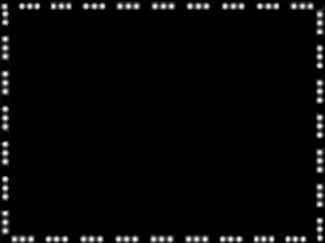 What did you get for the bound current?
 Fraction of an amp
 ~ 10 A
 ~ 1000 A
 ~ MA
 Nowhere near (order of magnitude) any of these…
[Speaker Notes: Fun little animated gif to show “bound current”  
I used this to figure out when people were done with the Magnets Tutorial
ORRECT ANSWER:  C
USED IN:  Sp ‘13 (Pollock)
LECTURE:  Pollock (Week 14, Lecture 40) This is the Tutorial question
STUDENT RESPONSES:  (Not very meaningful, since I worked it out while the clicker was going. I had 30/54 voting when I ended the Tutorial, and about half were voting correctly, roughly) 

INSTRUCTOR NOTES:  See the tutorial
WRITTEN BY:  Steve Pollock (CU Boulder)]
6.6
A sphere has uniform magnetization M in the z direction.
Which formula is correct for this surface current?
A)

B)

C)

D)

E) None of these!
M
[Speaker Notes: CORRECT ANSWER:  B
USED IN:  Fall 2008 (Dubson) and Spring 2008 and ‘13 (Pollock), Fall 2009 (Schibli)
LECTURE NUMBER: Dubson (Week 13, Lecture 38). Pollock (Lecture 39, 40 in ‘13).
STUDENT RESPONSES:   6%  [[89%]] 0% 3% 3% (FALL 2008)
		18%  [[76%]] 6% 0% 0% (SPRING 2008)
		0%  [[97%]] 0% 0% 3% (FALL 2009)
		6, [[69]], 6, 16, 0, (Sp ‘13)
INSTRUCTOR NOTES: 76% B, with all others (except 1) voting A. 
Some discussion of Griffiths' notation, this was another in a chain of easy ones today. Not sure why 4 people voted wrong.  This one was a segue into the discussion of what the *formula* for the resulting B field is (since we solved the revolving charged sphere problem last week, and derived the B field in and out for that).   Surface current is M cross Rhat, so if M is in the z direction, then you get Answer B.  

In 2013 we did worse, there was a lot more confusion about cos(theta) vs sin(theta) 
 -SJP
 WRITTEN BY: Steven Pollock (CU-Boulder)]
BOUND CURRENT PROBLEMS WITH REFERENCE TO “H”
6.9
A very long aluminum (paramagnetic!) rod carries a uniformly distributed current I along the +z direction. What is the direction of the bound volume current?
JB points parallel to I
 JB points anti-parallel to I
 It’s zero! 
 Other/not sure
[Speaker Notes: CORRECT ANSWER:  A
USED IN:  Spring 2008 and ‘13 (Pollock)
LECTURE NUMBER: 40
STUDENT RESPONSES:  [[100%]] 0% 0% 0% 0% 
		[[63]], 25, 12, 0, 0 (Sp ‘13, rushed at end of class) 

INSTRUCTOR NOTES:  Start of class. 100% correct. Good (and varied) explanations, no problems, too easy...  Answer is A. Can argue by looking at magnetization (and take curl), or think about "para" & argue that B is slightly enhanced...

  -SJP
WRITTEN BY: Steven Pollock (CU-Boulder)]
6.8
A very long aluminum (paramagnetic!) rod carries a uniformly distributed current I along the +z direction. We know B will be CCW as viewed from above. (Right?) What about H and M inside the cylinder?
Both are CCW
B) Both are CW
C) H is CCW, but M is CW
D) H is CW, M is CCW
E) ???
[Speaker Notes: CORRECT ANSWER:  A
USED IN:  Fall 2008 (Dubson) and Spring 2008 and 13 (Pollock), Fall 2009 (Schibli)
LECTURE NUMBER: Dubson (Week 14, Lecture 39). Pollock (Lecture 39, 41 in 2013).
STUDENT RESPONSES:  [[88%]] 2% 7% 0% 2% (FALL 2008) 
		 [[81%]] 0% 19% 0% 0% (SPRING 2008)
		[[39%]] 0% 45% 16% 0% (FALL 2009) 
		[[83]], 2, 9, 7, 0 (Sp ‘13) 
INSTRUCTOR NOTES:   81% for A (with 20%, 3 votes, for C) Not a lot of problems, and the argument for why H is CCW seemed solid. (Note that H = B/mu0 - M looks, at first glance, ambiguous - you have "CCW" minus "CCW", which one wins? Several students pointed to integral of H dot dl = I(free, through) as direct evidence.) 
Argument for M is that it’s a paramagnet, it should be PARAllel to B (That’s pretty much the definition of paramagnetism) 

-SJP
WRITTEN BY: Steven Pollock (CU-Boulder)]
A very long aluminum (paramagnetic!) rod carries a uniformly distributed current I along the +z direction. What is the direction of the bound volume current?
JB points parallel to I
 JB points anti-parallel to I
 It’s zero! 
Other/not sure
[Speaker Notes: CORRECT ANSWER:  A
USED IN:  Spring 2008 and ‘13 (Pollock)
LECTURE NUMBER: 40 (41 in ‘13) 
STUDENT RESPONSES:  [[100%]] 0% 0% 0% 0%  (Sp ‘08) 
		[[89]], 11, 0, 0, (Sp ‘13)
INSTRUCTOR NOTES:  Start of class. 100% correct. Good (and varied) explanations, no problems, too easy...  Answer is A. Can argue by looking at magnetization (and take curl), or think about "para" & argue that B is slightly enhanced... 
In 2013 there was a little more debate, some students were I think confused about whether “I” is “I free” in the picture? Couldn’t really get students to articulate a reason for voting B, though

We also did it mathematically:  “remembered” that B goes like radius (without any magnetic effects, anyway), and thus curl(M) will be proportional (if it’s linear) to curl(B), which is 1/s d/ds (s M_phi), thus 1/s d/ds s^2 = 2(constants), i.e. a positive constant. 



 -SJP
WRITTEN BY: Steven Pollock (CU-Boulder)]
6.9b
A very long aluminum (paramagnetic!) rod carries a uniformly distributed current I along the +z direction. What is the direction of the bound surface current?
KB points parallel to I
 KB points anti-parallel to I
 Other/not sure
[Speaker Notes: CORRECT ANSWER:  B
USED IN:  Spring 2008  (Pollock)
LECTURE NUMBER: 40
STUDENT RESPONSES:  11%  [[89%]] 0% 0% 0%
INSTRUCTOR NOTES: 89% correct (2 votes for A) Again, piece of cake for them. One argument was "since Jb is up, Kb must be down to not violate current conservation", but the student (and I) were not quite able to articulate this argument precisely. (J and K are in different places, so it's some sort of global conservation law being invoked - how does one formalize this?) But anyway, we also talked about M cross N, and also (see next slide) I made the direct microscopic argument.  

-SJP
WRITTEN BY: Steven Pollock (CU-Boulder)]
Summary: A very long aluminum (paramagnetic!) rod carries a uniformly distributed current I along the +z direction.
JB points parallel to I 
KB points anti-parallel to I
Total bound current vanishes, conservation of charge!
[Speaker Notes: Helps Answer previous by showing a little magnetic moment in the M direction near the edge. 

Regarding J: If you think about the B field which grows with “s”, so does the M field, and thus you can ALSO think about a microscopic reason for why J points up, look at a PAIR of atomic loops side by side. The one “further out” is a little stronger, more current, and that leads to a net “up” current throughout the volume.]
6.8
What if that long rod (the wire) was made of copper (diamagnetic!) instead.  Of B, M, H, and J_bound, which ones “flip sign”?
A) All 4 flip 
B) 3 of the 4 flip
C) 2 of the 4 flip
D) 1 of them flips
E) None of them flips
The “dia” case
The “para” case
[Speaker Notes: CORRECT ANSWER:  C
USED IN: Spring 2013 (Pollock), 
LECTURE NUMBER: Pollock (Lecture 41).
STUDENT RESPONSES: 2, 6, [[83]], 6, 2 (SP ‘13) 


INSTRUCTOR NOTES: B does not flip, even in a diamagnet. (At best, in a superconductor, it can be cancelled out) H is determined by I(free), which is unchanged, so it too does not flip.
 M however is now opposite H (and B), and this it does flip. And as a result, J_bound flips. So C is correct. 
(One student wanted to ALSO count K_bound, which also flips, I just hadn’t listed it…) 

-SJP
WRITTEN BY: Steven Pollock (CU-Boulder)]
6.8
What if that long rod (the wire) was made of copper (diamagnetic!) instead.  Of B, M, H, and J_bound, which ones “flip sign”?
A) All 4 flip 
B) 3 of the 4 flip
C) 2 of the 4 flip
D) 1 of them flips
E) None of them flips
The “dia” case
The “para” case
[Speaker Notes: Animated to show the answer]